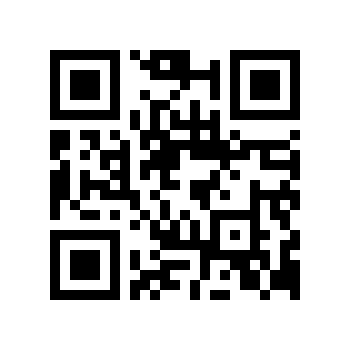 Internet of Things: governance and metagovernance of networking everything
Ewan Sutherland
LINK Centre, Wits University
Forecasts of things connected
Ewan Sutherland, March 2018, SISCA Dundee
2
Metagovernance
Governance of governance
Design and implementation of: 
Institutions 
Legislation and rules
Liability 
Guidance to firms and citizens
Accountability and transparency
Appellate systems
Review mechanisms
Ensuring human rights (n.b., privacy)
Regulatory state
Network governance
Ewan Sutherland, March 2018, SISCA Dundee
3
Multilevel governance
Global:
International Telecommunication Union (ITU)
United Nations Office for Drugs and Crime (UNODC)
Continental:
European Union 
National:
Industrial strategy (BEIS)
Spectrum (Office of Communications)
Data protection (ICO)
Municipal:
Planning consent
Smart city projects
Ewan Sutherland, March 2018, SISCA Dundee
4
European Regulatory Networks (ERNs)
Ewan Sutherland, March 2018, SISCA Dundee
5
National cyber security centres
Created only by leading countries
Government-industry partnership:
UK now says government-led
Involvement of experts from: 
Signals intelligence (e.g., GCHQ)
Specialist criminal investigators (e.g., NCA)
Cybersecurity exercises (e.g., NATO)
Collecting and sharing information on: 
Threats 
Vulnerabilities 
Responses
Ewan Sutherland, March 2018, SISCA Dundee
6
Parliament
Scrutiny of legislation:
Digital Economy Act
Data Protection Bill
Committee inquiries into: 
Cybersecurity
National security
Growing up with the Internet (children)
Skills shortage
Online Platforms and the Digital Single Market
Oversight of regulatory authorities
Ewan Sutherland, March 2018, SISCA Dundee
7
Data protection
Some legislation dates back to 1970s:
Principles are very well established
Recent addition of the right to be forgotten
United Kingdom:
Data Protection Act 1984 and 1998 
Data Protection Bill (in Commons)
European Union:
Data Protection Directive (95/46/EC)
General Data Protection Regulation (EU) 2016/679 
explicit obligations on systems design
Considerable disagreements with USA
PM insisted at MSC that UK would retain strict data protection laws after Brexit
Ewan Sutherland, March 2018, SISCA Dundee
8
USA: regulators and litigation in courts
Ewan Sutherland, March 2018, SISCA Dundee
9
Surveillance
Historic legal power to intercept mails
Extended to telegrams, telephones and Internet
Now to the Internet of Things:
Fitness bands
Toasters
Sequence of legislation leading to:
Investigatory Powers Act 2016
Requires providers to retain metadata 
Complex interactions with ECHR and EU Treaties
Section 1 held not to comply with EU treaties:
Home Secretary v Watson MP & Ors [2018] EWCA Civ 70 (30 Jan. 2018)
Mutual legal assistance (MLA) with other countries:
Budapest Convention
MLA treaties
Ewan Sutherland, March 2018, SISCA Dundee
10
Lobbying
Attempts to shape the market to increase profits
Avoidance of regulation
Pendulum has swung against technology firms and in favour of regulation
Some firms try to avoid regulation:
Regulatory arbitrage (e.g. Uber)
Some firms try to get US government to stop other governments from requiring ‘data localisation’
Ewan Sutherland, March 2018, SISCA Dundee
11
Conclusions
Outside Europe many countries have grossly inadequate governance, lacking:
Data protection laws and authorities
Parliamentary oversight
Judicial review 
Class actions
Network of national data protection authorities
Failure by firms to adopt basic principles:
Privacy by default
Security by design
Unclear that collecting every bit of data is commercially valuable or well understood
Firms face considerable risks from:
Regulators 
Courts
Privacy and security too often an afterthought
Ewan Sutherland, March 2018, SISCA Dundee
12
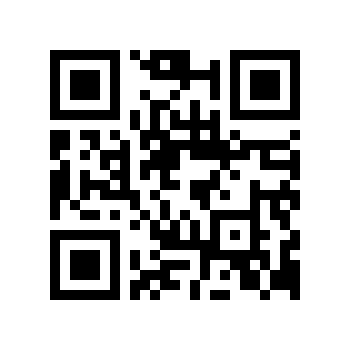 Thank you
Ewan Sutherland

sutherla [@] gmail.com

+44 141 649 4040

skype://sutherla

http://orcid.org/0000-0001-5220-9605

http:// www.ssrn.com/author=927092

http://www.wits.ac.za/linkcentre/teaching-and-research-team/ewan-sutherland/
Ewan Sutherland, March 2018, SISCA Dundee
13